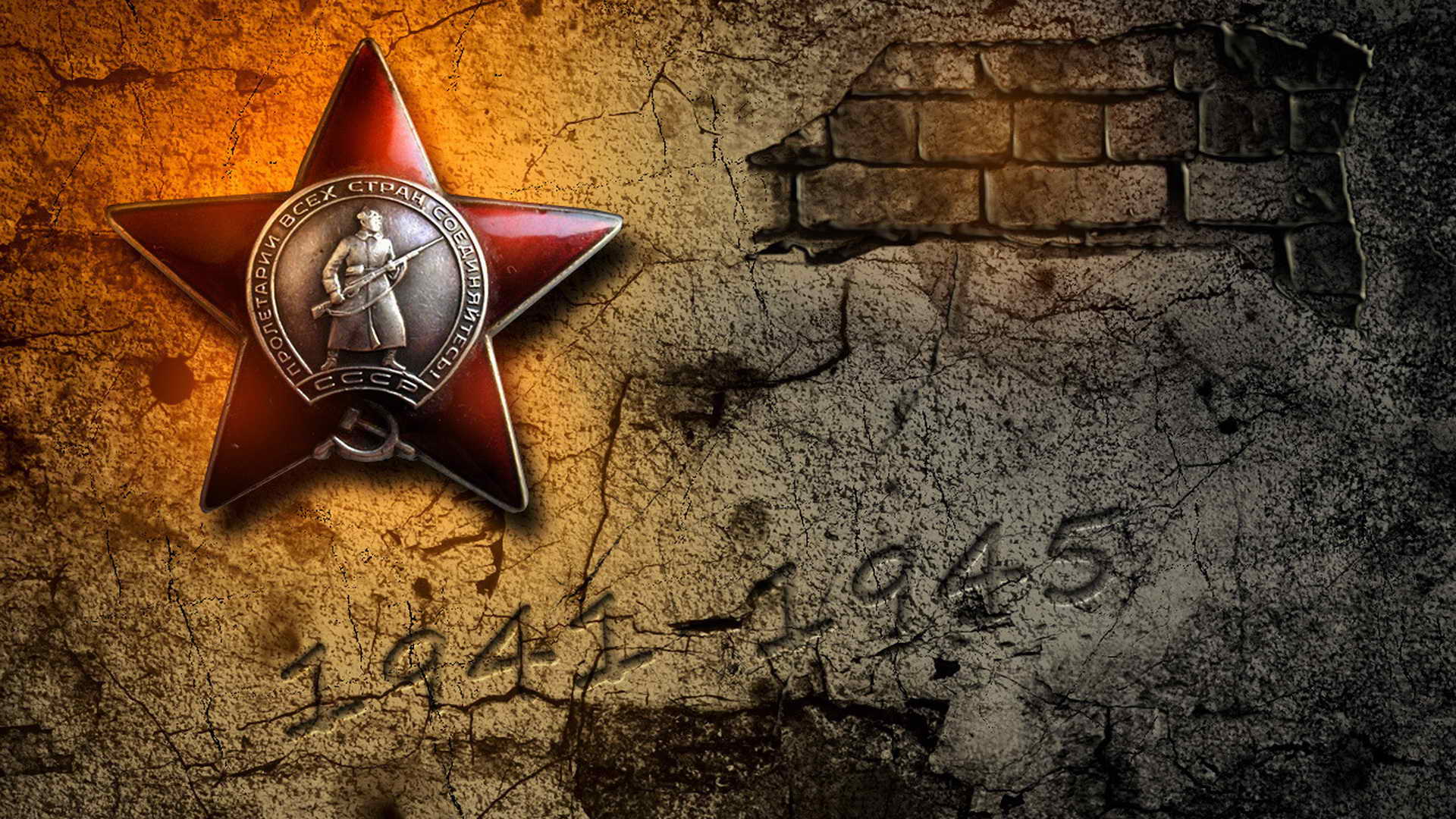 Мой прадед – ветеран.
Работа Васильева Егора
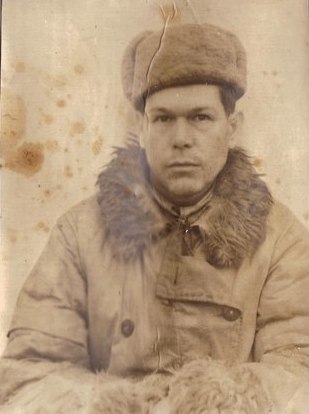 Мой прадед, Лукин Александр Лукич родился в семье десятника -старшего над группой рабочих- в 1918 году. Война застала его в армии - служил с 1939 года . Воевал в Великой Отечественной войне в звании  гвардии старшего сержанта в 12-ом гвардейском сапёрном  батальоне.
К сожалению, мало информации  и фотографий о нём существуют на сегодняшний день. Вот некоторые из них:
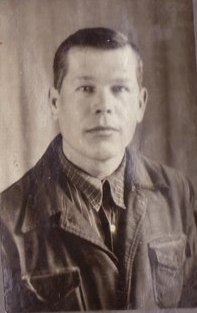 В архивной справке Военного комиссариата Урмарского района дается сухая(наверное, так и должно быть) информация: "Ранен в бою при защите Родины".
Вот что об этом рассказывал прадедушка.
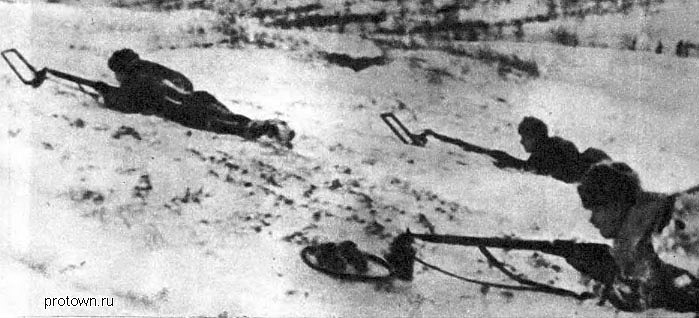 Началось наступление Красной Армии. Враг, отступая, минировал все крупные объекты, дороги...  Сапёры почти было завершили работу по разминированию, как вдруг -взрыв! Это была алюминиевая мина, которую металлоискатель не мог обнаружить. Прадед взлетел в воздух и успел лишь подумать:"Все! Конец!"
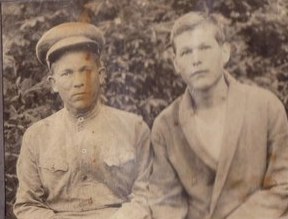 Сквозь ощущение невесомости , -долго падал в какой-то подвал и очнулся уже на кровати медсанбата. Острая боль пронзила правую ногу , ощупал -нет ее. Ампутировали.
Само начальство приехало лично вручить орден Красной Звезды. Чтобы поблагодарить, генерал хотел пожать руку, но прадед постеснялся испачканной собственными испражнениями  руки, и спрятал ее под одеяло.
Прадед  справа. В госпитале.
Тогда  генерал сказал:"Ничего страшного!",-нагнулся и обеими руками с благодарностью крепко пожал руку прадеда...Вот так заслужил прадед Александр одну из главных боевых наград, которых у него было немало.
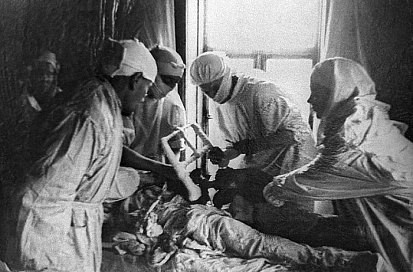 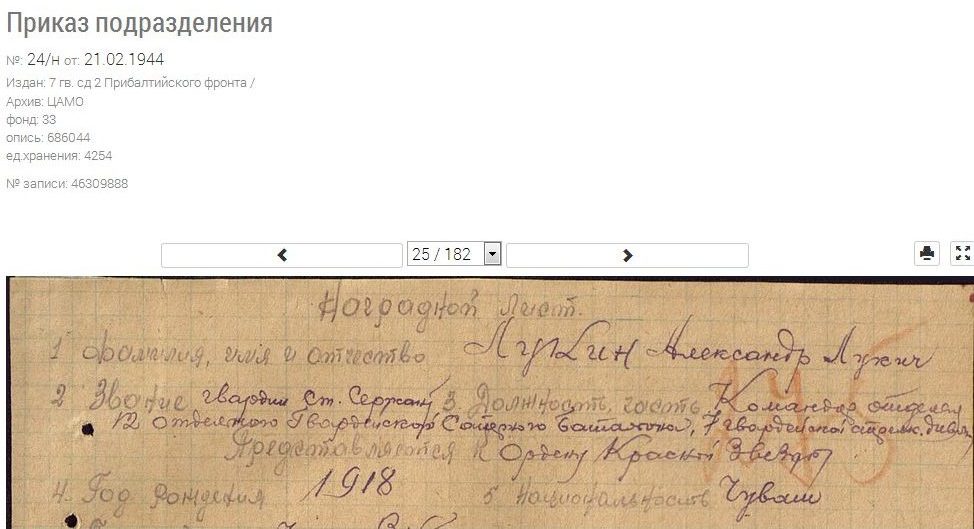 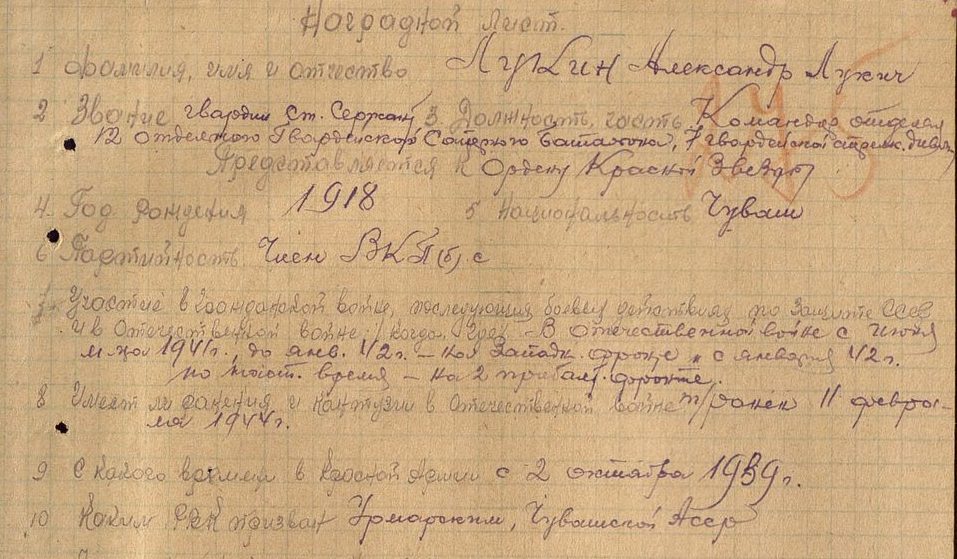 Это номер  приказа подразделении и наградной лист моего прадеда,  где указаны  фамилия, имя, отчество, звание, партийность, с какого времени  в рядах Красной Армии, кем призван. Так же написано о «…боевых действиях по защите СССР», и  про тяжелое ранение 11 февраля 1944 года.
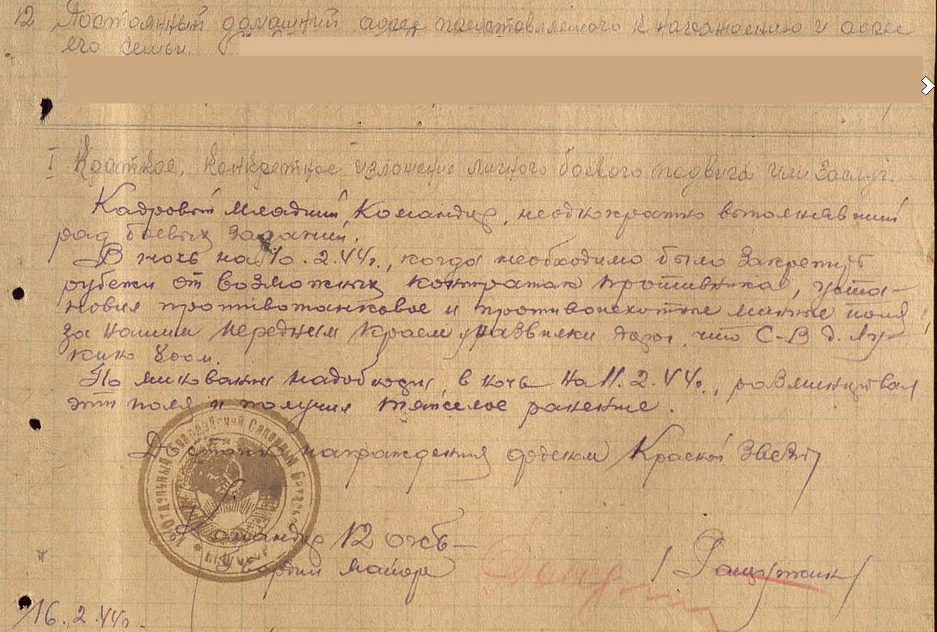 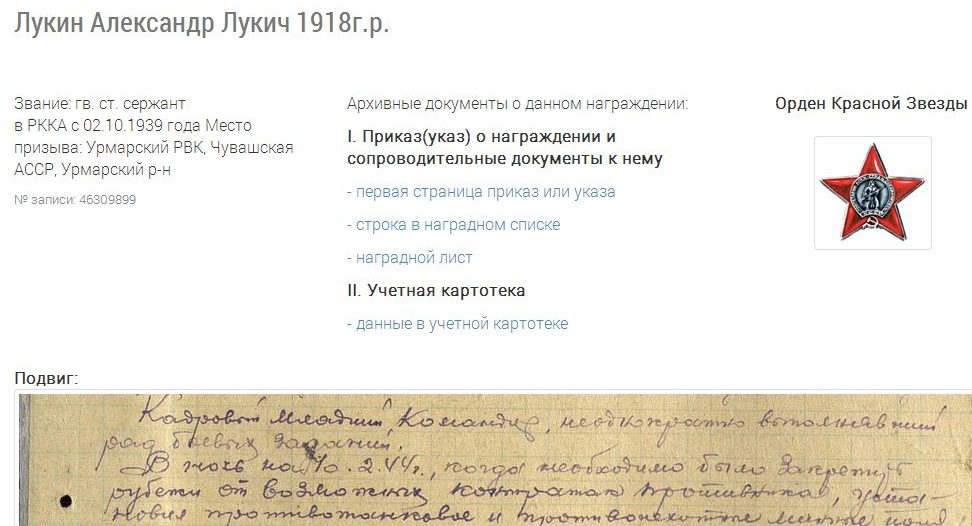 Из документа: « Краткое конкретное изложение личного боевого подвига или Заслуг»
Кадровый младший командир, неоднократно выполнявший  ряд боевых заданий.
В  ночь на  10.2.44 г;  когда необходимо было закрепить рубеж от возможных  контратак противника, установил противотанковые и противопехотные  минные поля за нашим передним краем у развилки «…», что С.В  д. Лукино  800  м.
По  миновании надобности, в ночь на 11 .2.44 г. разминировал эти поля и получил  тяжелое  ранение.
Достойно награждения орденом Красной  Звезды.
            Дотировано 16.2 44 г.
Из приказа от 21 февраля 1944 года :
От имени президиума Верховного Совета Союза ССР за образцовое выполнение боевых заданий  Командования  на фронте борьбы с немецкими захватчиками и проявление при этом  доблесть и мужество,- 
                                             НАГРАЖДАЮ:
                         орденом         «Красная звезда»
И десятым номером- мой прадед.
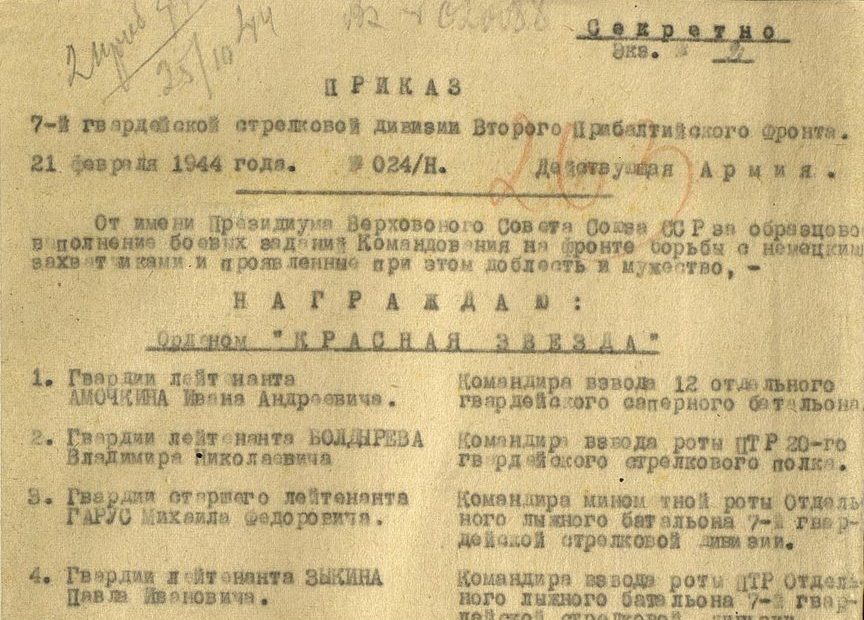 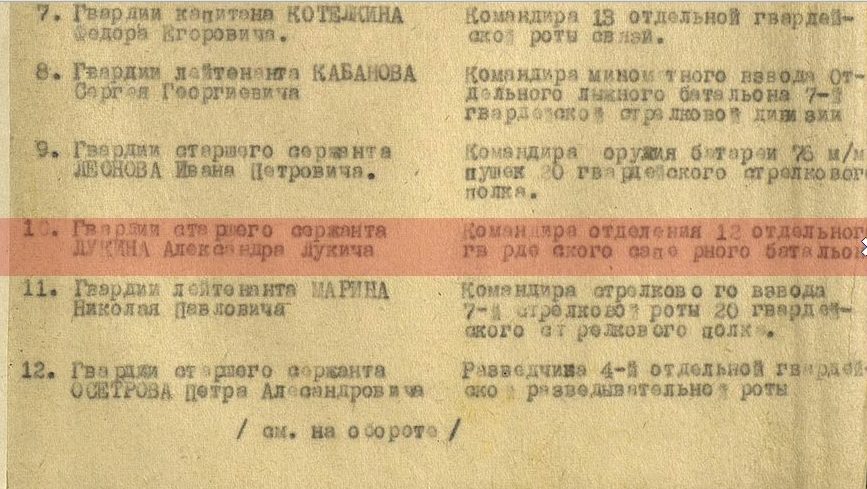 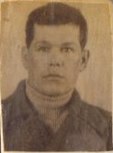 Мой прадед так же указом Президиума Верховного Совета СССР от 1 –го мая 1944 года был награжден медалью «За оборону Москвы», указом Президиума Верховного Совета СССР от 9 мая 1945 года медалью «За Победу над Германией в Великой Отечественной войне 1941-1945 гг.», «За доблесть и отвагу в Великой Отечественной войне»
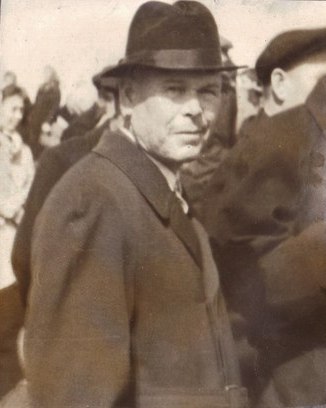 После войны прадед женился на моей прабабушке. Окончил Вурнарскую сельскохозяйственную школу, где учился на пчеловода. Из 12 сданных предметов 12 - на «отлично».  Так же выучился  и работал адвокатом.  Вырастил  четырех детей, которые  все получили высшее образование. И, не смотря на все, был удивительно скромным  человеком, настолько, что никогда не носил  своих медалей и орденов. Как рассказывала бабушка, он всегда стоял в толпе  с обычными людьми, не выходил к памятнику неизвестному  солдату.
Бабуля рассказала о прадеде, коробке с пряниками:Конец 50 -начало 60-х гг.Шли они с отцом. Мимо проехала машина с продуктами, из которой выпала коробка с пряниками.Бабушка- маленькая девочка, которой очень хотелось кушать.Прадед строго наказал дочери сторожить коробку, а сам пошел звонить, сообщить о пряниках, чтобы забрали.Вот каким честным был мой прадед!Это  с сегодняшнего времени нам непонятно, как можно запретить собственному ребенку взять один пряник, чтобы успокоить урчащий от голода желудок.Но тогда- время  было другое...
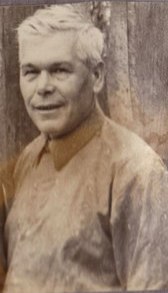 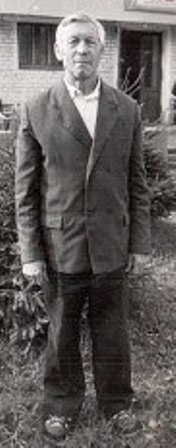 Хотелось бы вкратце вспомнить и о брате моего прадеда- Николае Лукиче, который тоже воевал и получил много медалей и орденов.
Одним из самых ценных для нас является медаль «За Отвагу» и орден «Славы».
Он был в  немецком лагере и бежал через отверстие в туалете. И потом, в мирное время, рассказывая этот случай, часто плакал.
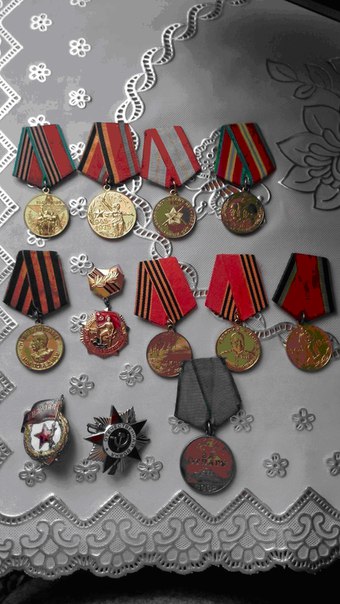 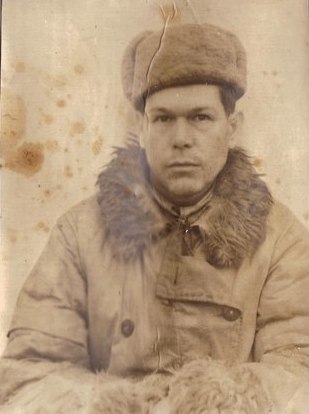 Я горжусь тем, что я– правнук  Лукина Александра Лукича, который, как многие другие солдаты, приблизил Победу!  И очень важно, чтобы о них помнили, передавали  потомкам .
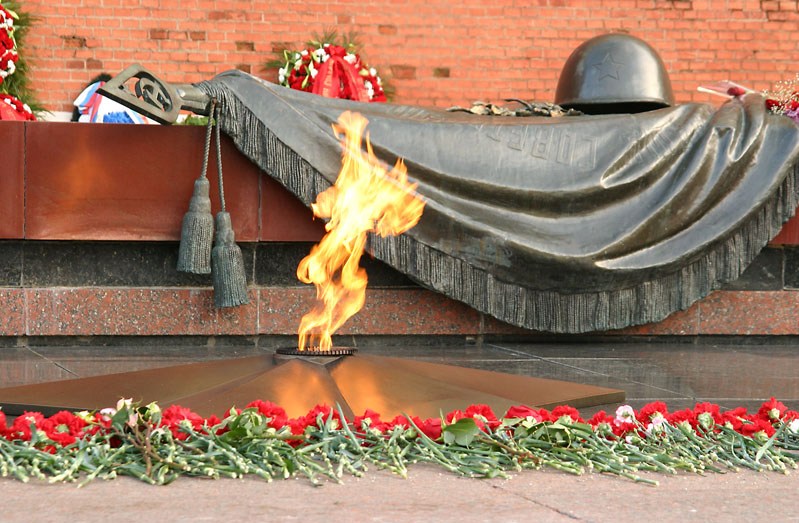 Склоните головы! Склоните...Минутой тихою почтите...Забьют сильней колокола:Всем тем, кто выстоял,- хвала!Всем тем, кто серым сапогомСтраданий  грязь месил, но выжил;Всем тем, на танк кто шел пешком,Над кем стоит теперь булыжник...Хвала трудившимся в тылу!Детишкам, голодом накрытым,К станку встававшим поутру...Всем, духом кто прочней гранита!Склоните головы! Склоните...Минутой тихою почтите...Забьют сильней колокола:Всем тем, кто выстоял,- хвала!
Стихи  Дорофеевой – Миро Т.Ю.